সবাইকে ফুলেল শুভেচছা
সিদ্দিকা ফেরদৌস
সহকারীঅধ্যাপক( রাষ্ট্রবিজ্ঞান)
কঞ্চিপাড়া ডিগ্রি মমহাবিদ্যালয়
ফুলছড়ি, গাইবান্ধা।
আজকে আমাদের পাঠের বিষয় হলো  	-ই- গভর্নেন্স ও গুড গভর্নেন্স।
এই অধ্যায় পাঠ শেষে আমরা-
ই-গভর্নেন্স এর ধারণা বর্ণনা  করতে পারব;
ই-গভর্নেন্সের উদ্দেশ্য ব্যাখ্যা করতে পারব;
 ই-গভর্নেন্সের বৈশিষ্ট্য বর্ণনা করতে পারব;
সুশাসন প্রতিষ্ঠায় এর প্রয়োজনীয়তা ব্যাখ্যা করতে পারব;
ই- গভর্নেন্সের প্রতিবন্ধতা দূরীকরণের উপায় বর্ণনা করতে  পারব।
ই-গভর্ন্যান্সের ধারণাঃ
আধুনিক যুগকে বলা হয় তথ্য ও যোগাযোগ প্রযুক্তির যুগ। জীবনের প্রতিটি ক্ষেত্রে তথ্যপ্রযুক্তির ব্যবহার মানুষকে দিয়েছে অবারিত সুযোগ, জীবনকে দিয়েছে স্বাচ্ছন্দ ও গতিশীলতা। 
তথ্য ও প্রযুক্তিনির্ভর শাসনব্যবস্থাই হলো ই-গভর্ন্যান্স। 
জাতিসংঘ এক সংজ্ঞায় বলেছে,” সরকারি তথ্য ও নাগরিকের যাবতীয় তথ্য ইন্টারনেট এবং ওয়ার্ল্ড ওয়াইড ওয়েবের মাধ্যমে জনগনের নিকট পৌছানোর ব্যবস্থাই হলো ই-গভর্ন্যান্স।
ভারতের অন্ধ্র প্রদেশের মূখ্যমন্ত্রী চন্দ্রবাবু নাইডু ই-গভর্ন্যান্সকে  SMART সরকার বলেছে। তিনি smart  শব্দের পূর্ণরুপ হিসেবে বলেন-
 S=Simple 
M= Moral 
A=Accountable 
R= Responsibe
T=   Transparency
e-governance  এর ধারণা-
সুতরাং ই-গভর্ন্যান্স বলতে তথ্যপ্রযুক্তি , তথ্য ও যোগাযোগ প্রযুক্তি এবং ইন্টারনেট ও ককম্পিউটারভিত্তিক যোগাযোগ প্রযুক্তির উপযুক্ত ব্যবহারের মাধ্যমে দক্ষতা ও নিষ্ঠার সাথে জনগণের দোড়গোড়ায় রাষ্ট্রের যাবতীয় তথ্য পৌঁছে দেওয়ার সরকারি ব্যবস্থাকে বোঝায়।
ই-গভর্ন্যান্স –এর প্রয়োগ ক্ষেত্র মূলত তিনটি-
ই-প্রশাসনঃ ই-প্রশাসন বলতে তথ্য ও যোগাযোগ প্রযুক্তিকে ব্যবহার করে সরকারের অভ্যন্তরীণ  কার্যক্রম পরিচালনাকে বোঝায় ।
ই-সেবাঃ ই-সেবা বলতে সরকার কর্তৃক নাগরিকদের প্রদত্ত সেবাকে বোঝায়। উদাহরণস্বরূপ  অনলাইনে বিভিন্ন সরকারি দলিলপত্র  প্রাপ্তির জন্য নাগরিকদের অবদান।
ই-গণতন্ত্রঃ     ই-গণতন্ত্র বলতে তথ্য ও যোগাযোগ প্রযুক্তিকে  ব্যবহার করে  বৃহদায়তনে নাগরিকের রাজনৈতিক অংশগ্রহণ ও সিদ্ধান্ত গ্রহণ প্রক্রিয়ায় অংশগ্রহণকে বোঝায়।
ই-গভর্ন্যান্সের এর উদ্দেশ্য-
আধুনিক যুগ তথ্য ও যোগাযোগ প্রযুক্তির যুগ।  সরকারি কর্মকান্ডে স্বচ্ছতা, জবাবদিহিতা বৃদ্ধি , সিদ্ধান্ত গ্রহণ প্রক্রিয়ায় জনগণের অংশগ্রহণই ই-গর্ভনেন্সের উদ্দেশ্য।  
সুশাসন প্রতিষ্ঠা;
উন্নত মানের সেবা;
তথ্যের অবাধ প্রবাহ;
দ্রুত গতিতে কাজ সম্পন্ন ;৷৷৷৷৷  চলমান
দূর্নীতি  দূরীকরণ;
সরকারের দক্ষতা বৃদ্ধি;
স্বচ্ছতা ও জবাবদিহিতা নিশ্চিতকরণ
জনগণের  অংশগ্রহণ ও ক্ষমতা বৃদ্ধি।
ই-গর্ভনেন্সের সুবিধা-
নাগরিকদের অংশগ্রহণ
সরকারের স্বচ্ছতা ও দায়িত্বশীলতা বৃদ্ধি
সরকারি কাজের গতিশীলতা বৃদ্ধি
ক্ষমতার অপব্যবহার ও দূর্নীতি হ্রাস
অর্থনৈতিক উন্নয়ন
সমান সুযোগ    
সুশাসন প্রতিষ্ঠায় সহায়ক
ই-গর্ভনেন্সের অসুবিধা-
অপর্যাপ্ত বিদ্যুৎ
দূর্নীতি 
সাইবার অপরাধ
মানসিকতার অভাব
প্রচারণার অভাব
যোগাযোগ ব্যবস্থার  দুর্বলতা
ব্যয়বহুল
 আইসিটি বিশেষ জ্ঞের অভাব
ই-গর্ভনেন্সের প্রতিবন্ধকতা উত্তরনের উপায়ঃ
নিরবচ্ছিন্ন বিদ্যুৎ ব্যবস্থা
প্রশিক্ষণের ব্যবস্থা 
উন্নতমানের ইন্টারনেট কাভারেজের ব্যবস্থা
নাগরিক ডাটাবেজ তৈরি
সাইবার ক্রাইম প্রতিরোধ
জনসচেতনতা তৈরি
আইসিটি বিশেষজ্ঞ তৈরি
রাজনৈতিক স্থিতিশীলতা
মূল্যায়নঃ
ই-গর্ভনেন্স বলতে কি বুঝ?
ই-গর্ভনেন্সের সুবিধা গুলো কি কি?
    বাড়ির কাজঃ
সুশাসন প্রতিষ্ঠায় ই-গর্ভনেন্সের প্রয়োজনীয়তা
আলোচনা কর।
সবাইকে ধন্যবাদ।
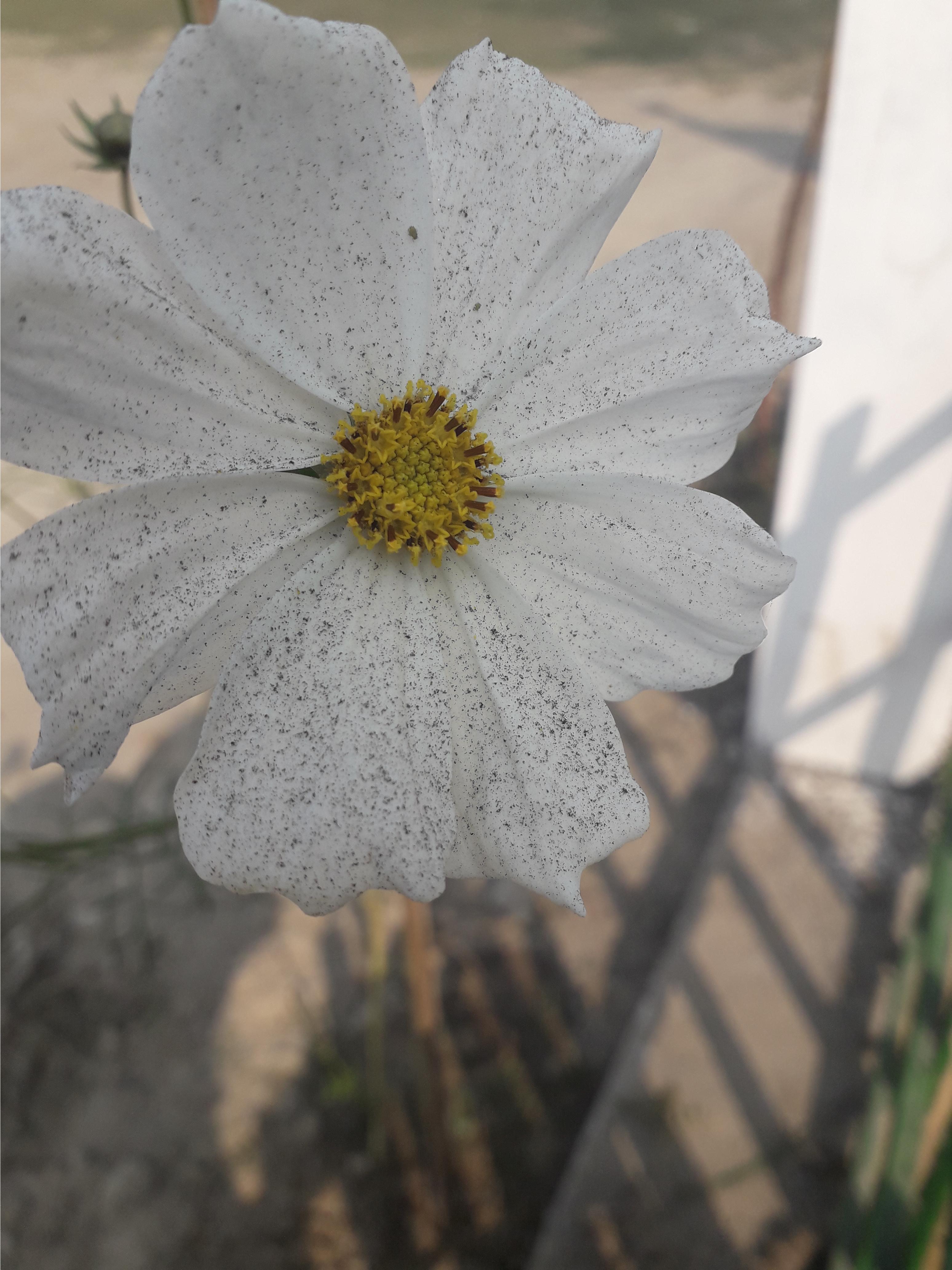